Modeling Hyperelastic Materials
Nathan Hoffman
[Speaker Notes: Most of this material is based on the Abaqus user manual]
Review of Elastic Materials
Strain Tensor
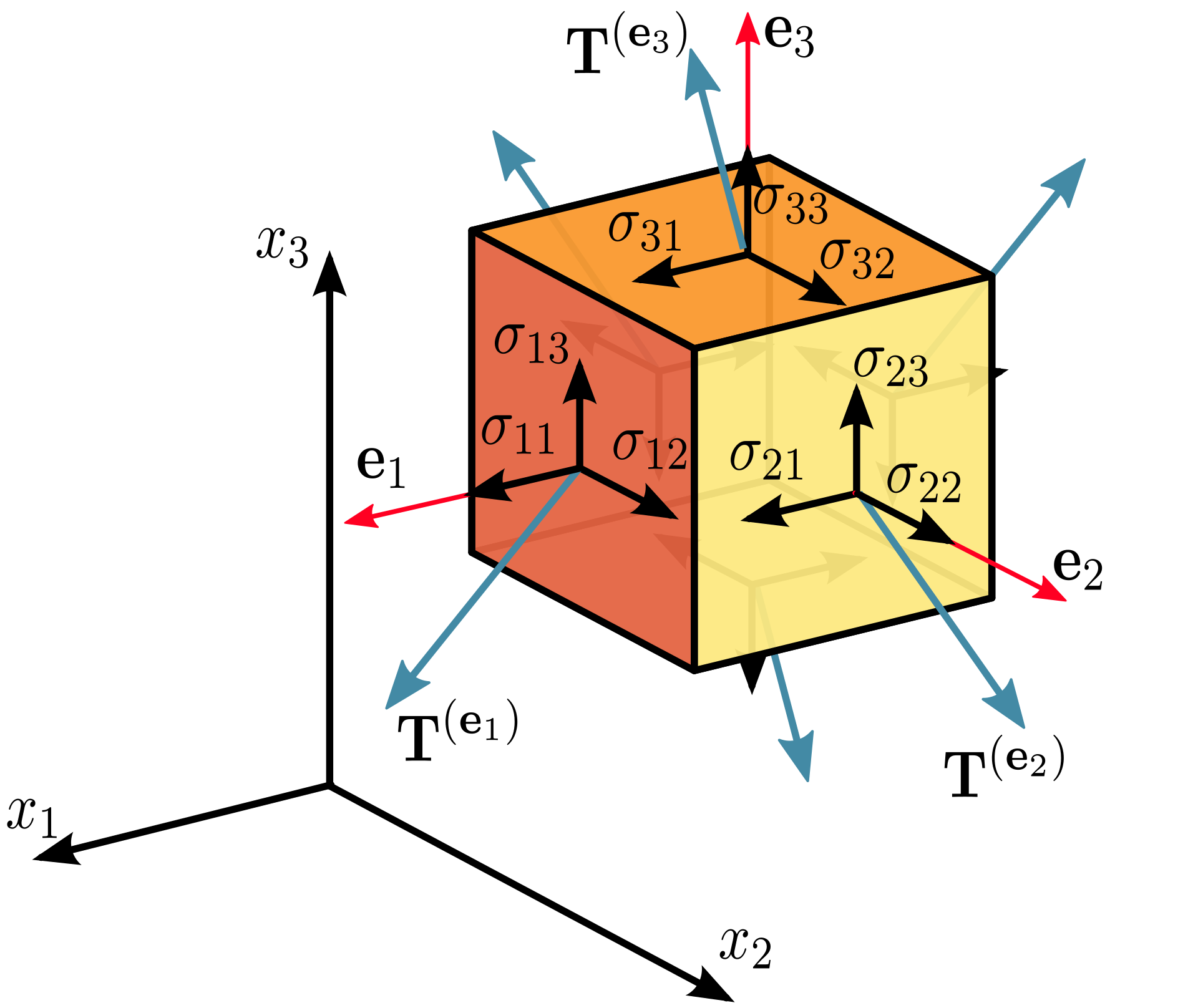 [Speaker Notes: Figure from https://commons.wikimedia.org/w/index.php?curid=5668647]
Lamé Parameters
Deformation Gradient
Deformation Gradient Examples
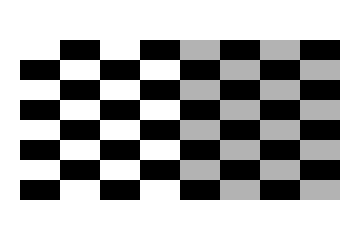 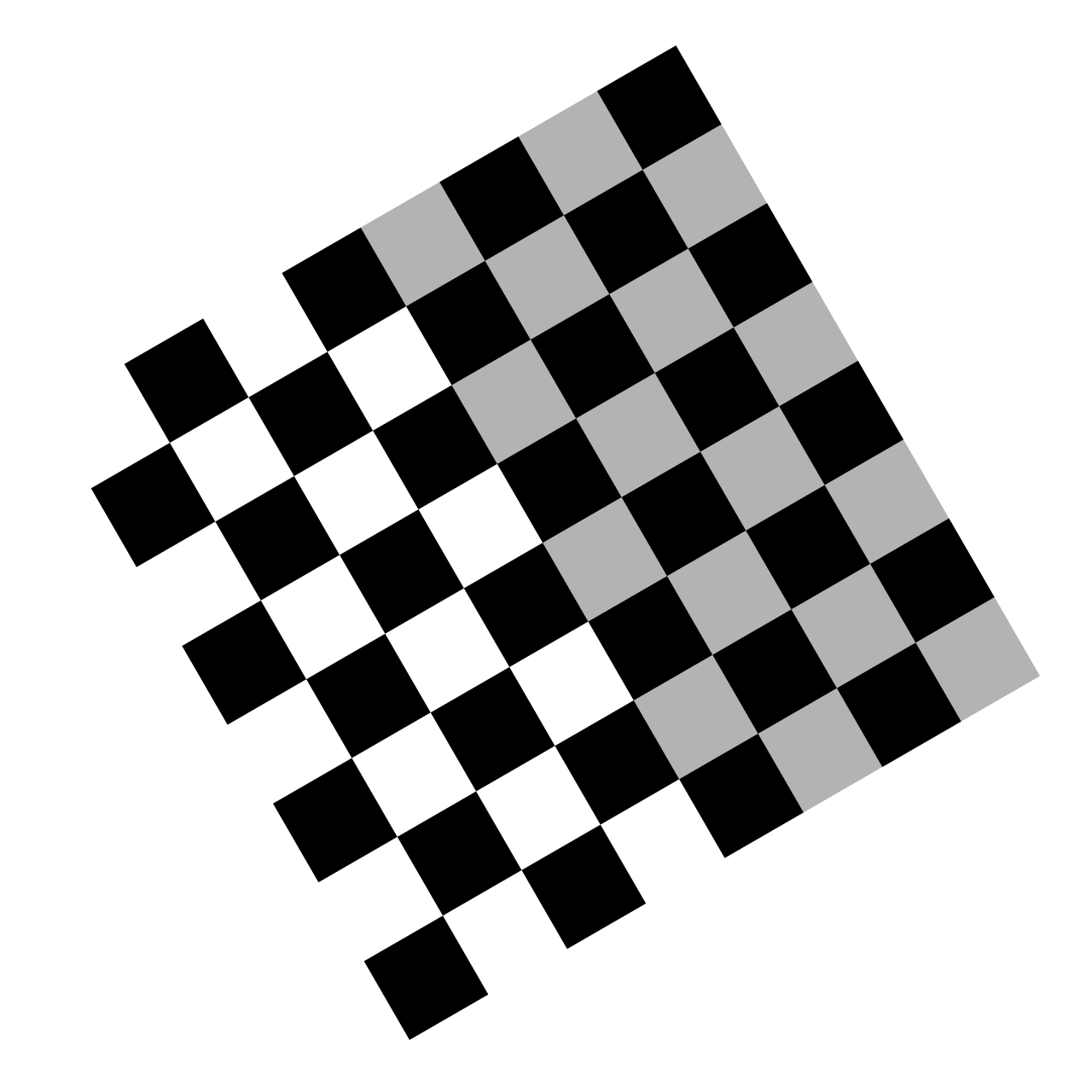 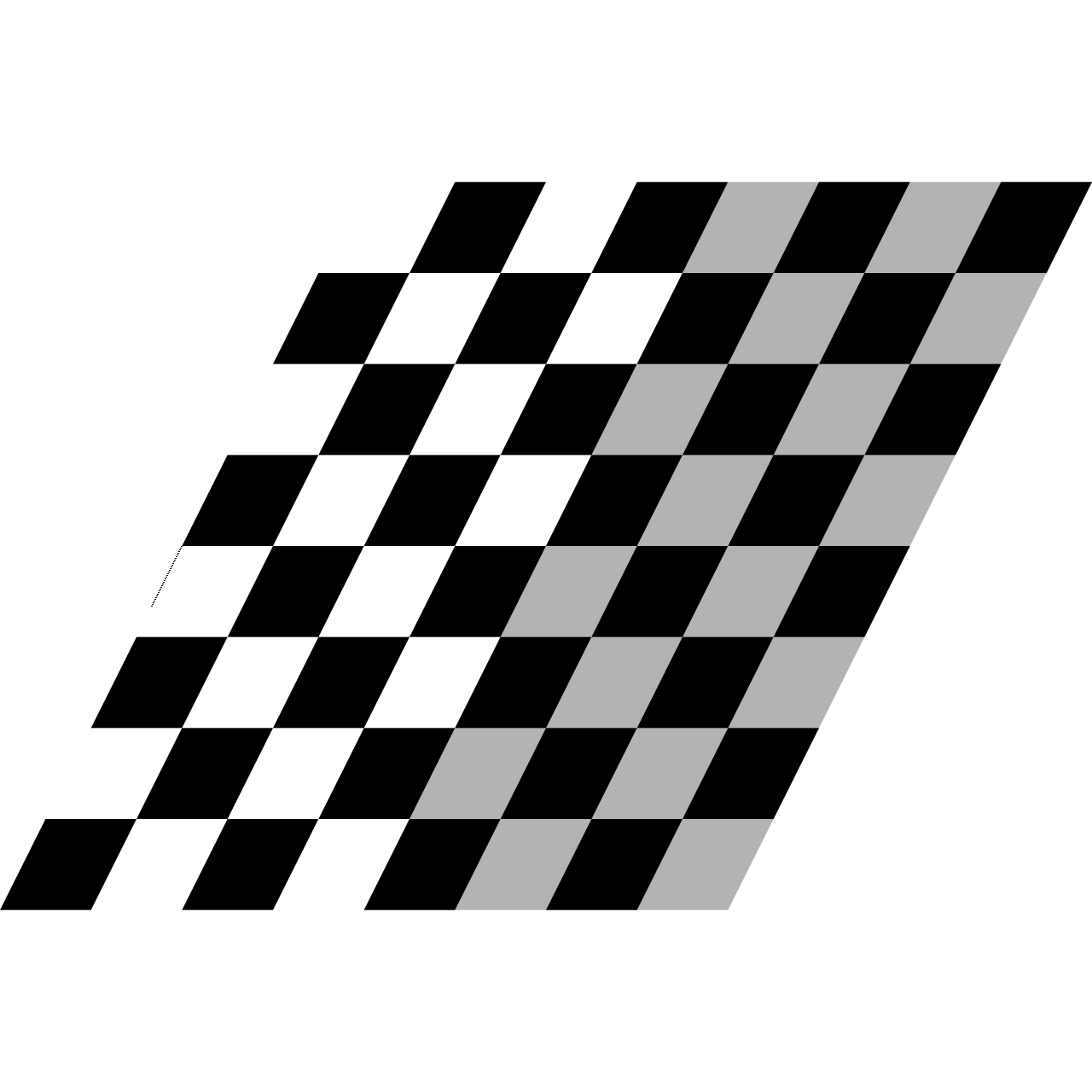 [Speaker Notes: Images:
https://commons.wikimedia.org/wiki/File:Checkerboard_scale.svg
https://commons.wikimedia.org/wiki/File:Checkerboard_rotate.svg
https://commons.wikimedia.org/wiki/File:Checkerboard_shear.svg]
Greene Strain Tensor
Saint Venant – Kirchoff Model
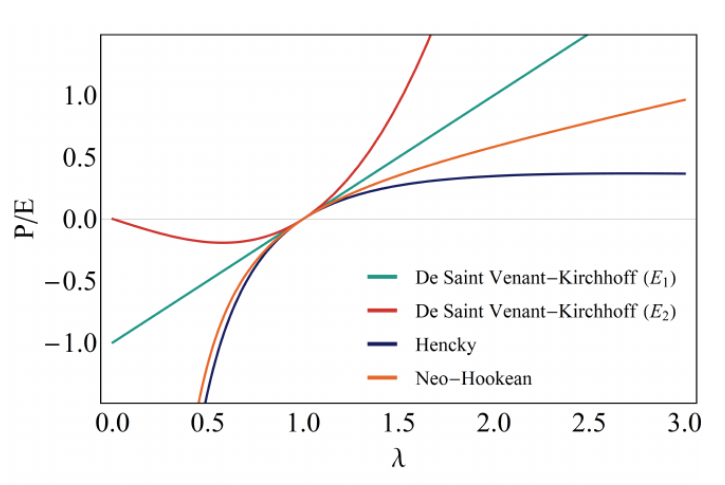 Figure from Fraldi et al.
[Speaker Notes: Fraldi, Massimiliano & Palumbo, Stefania & Carotenuto, Angelo & Cutolo, Arsenio & Deseri, Luca & Pugno, Nicola. (2018). Buckling Soft Tensegrities: Fickle Elasticity and Configurational Switching in Living Cells. Journal of the Mechanics and Physics of Solids. 124. 10.1016/j.jmps.2018.10.017.]
Volume Change & Strain Energy Density Function
Neo-Hookean Model
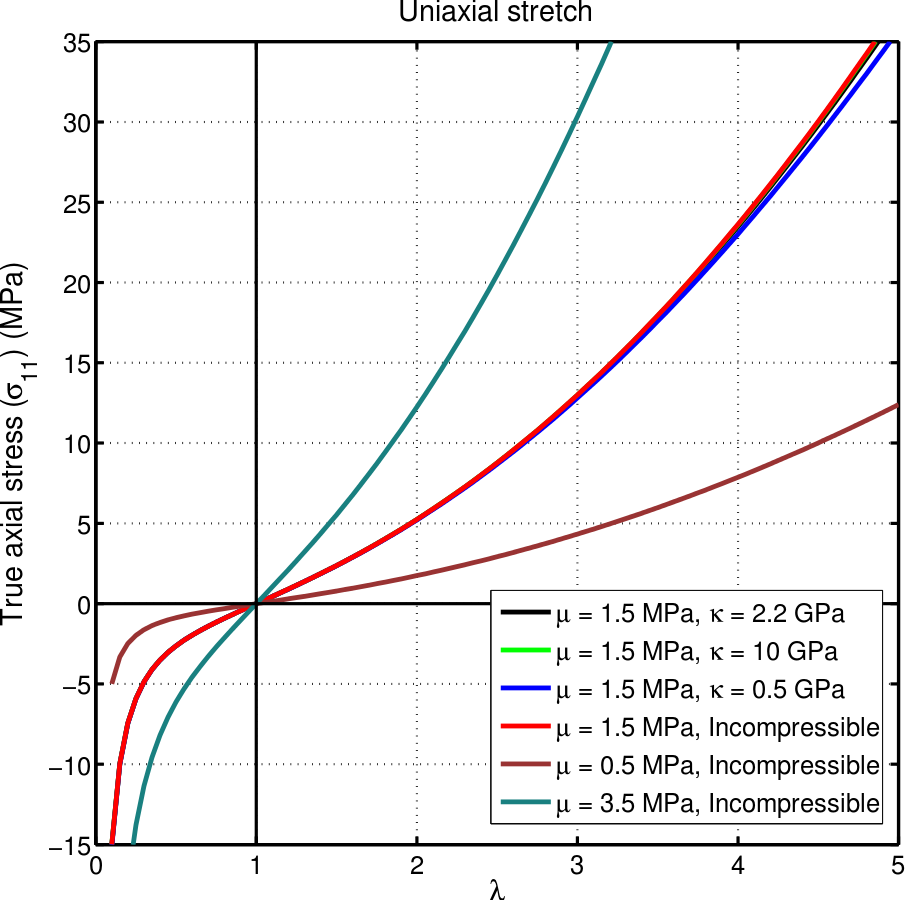 [Speaker Notes: Image From https://commons.wikimedia.org/wiki/File:CompNeoHook.svg]
Mooney-Rivlin Model
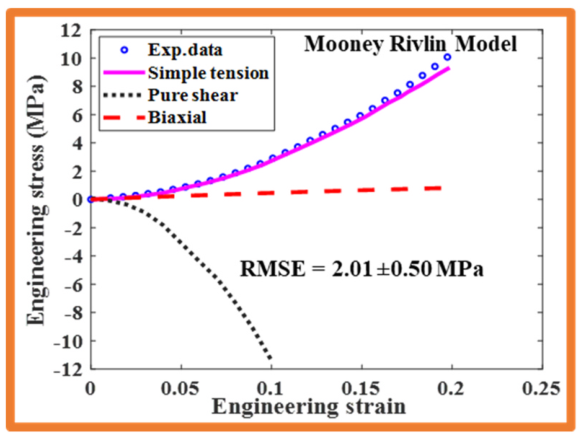 [Speaker Notes: [1]
K. Kr. Dwivedi, P. Lakhani, S. Kumar, and N. Kumar, “A hyperelastic model to capture the mechanical behaviour and histological aspects of the soft tissues,” Journal of the Mechanical Behavior of Biomedical Materials, vol. 126, p. 105013, Feb. 2022, doi: 10.1016/j.jmbbm.2021.105013.]
Polynomial or Generalized Rivlin Model
Ogden Model
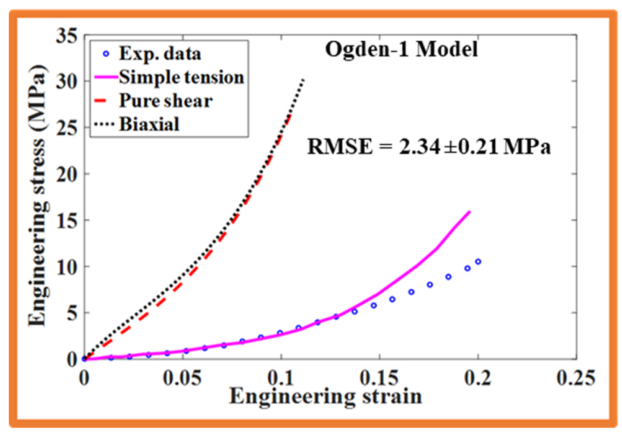 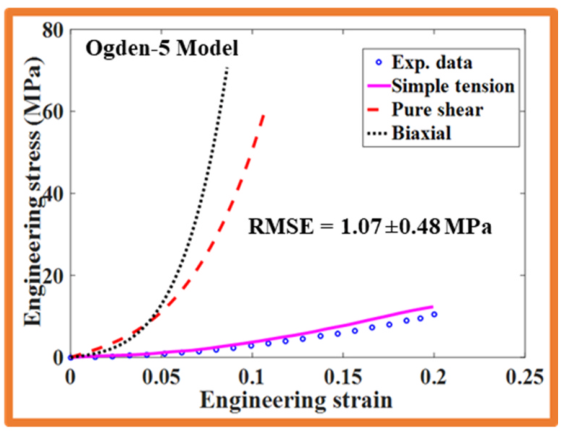 Ogden model fitted to data from pig skin, From Dwivedi et al.
[Speaker Notes: [1]
K. Kr. Dwivedi, P. Lakhani, S. Kumar, and N. Kumar, “A hyperelastic model to capture the mechanical behaviour and histological aspects of the soft tissues,” Journal of the Mechanical Behavior of Biomedical Materials, vol. 126, p. 105013, Feb. 2022, doi: 10.1016/j.jmbbm.2021.105013.]
Yeoh Model
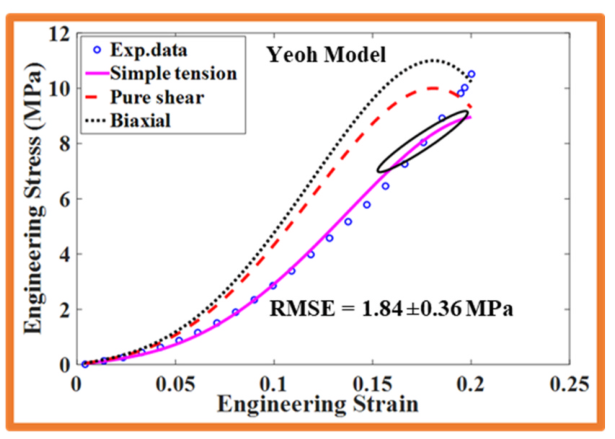 [Speaker Notes: [1]
K. Kr. Dwivedi, P. Lakhani, S. Kumar, and N. Kumar, “A hyperelastic model to capture the mechanical behaviour and histological aspects of the soft tissues,” Journal of the Mechanical Behavior of Biomedical Materials, vol. 126, p. 105013, Feb. 2022, doi: 10.1016/j.jmbbm.2021.105013.]
Example of Using the energy density function in a model
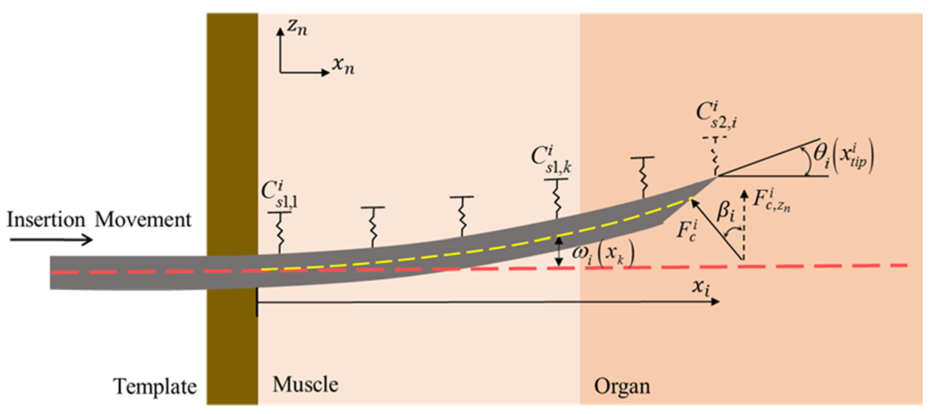 What Model Should You Use?
The Saint Venant – Kirchoff model is simple, computationally cheap, but not as accurate
Less work to fit
The Generalized Rivlin Model is generally more complex than necessary
Other models must be fitted to data. For modeling rubber different strain ranges are best fitted by different models:
Up to 100%: Neo-Hookean (simplest model)
150-200%: Mooney-Rivlin (not as simple)
0-Failure: Ogden (most complex)
specific range: Yeoh
[Speaker Notes: Source: https://www.simscale.com/blog/how-to-choose-hyperelastic-material/]